WaterDr   p
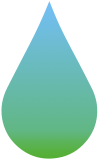 Membres de Ecol’eau:
Bettina Benoist
Maxine Bechetoille
Nur Afariza Hanim Binti Abdul Halim
Arthur Bely
Baptiste Boisson
Clara Bisalli
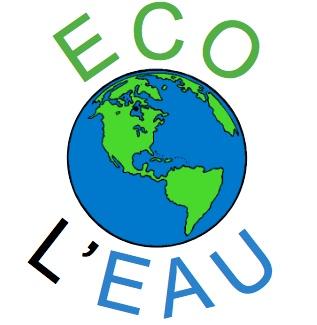 1
WaterDr   p
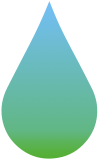 2050 ?
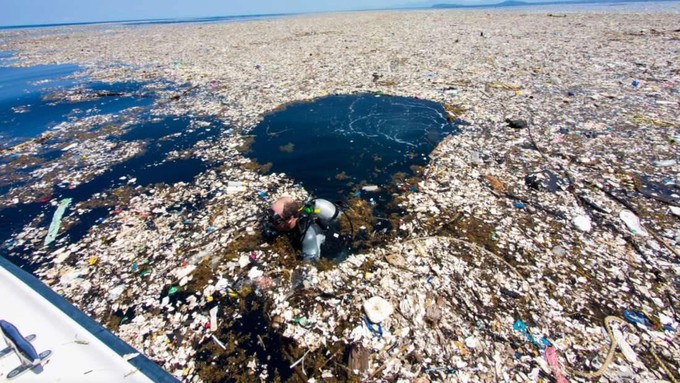 2018
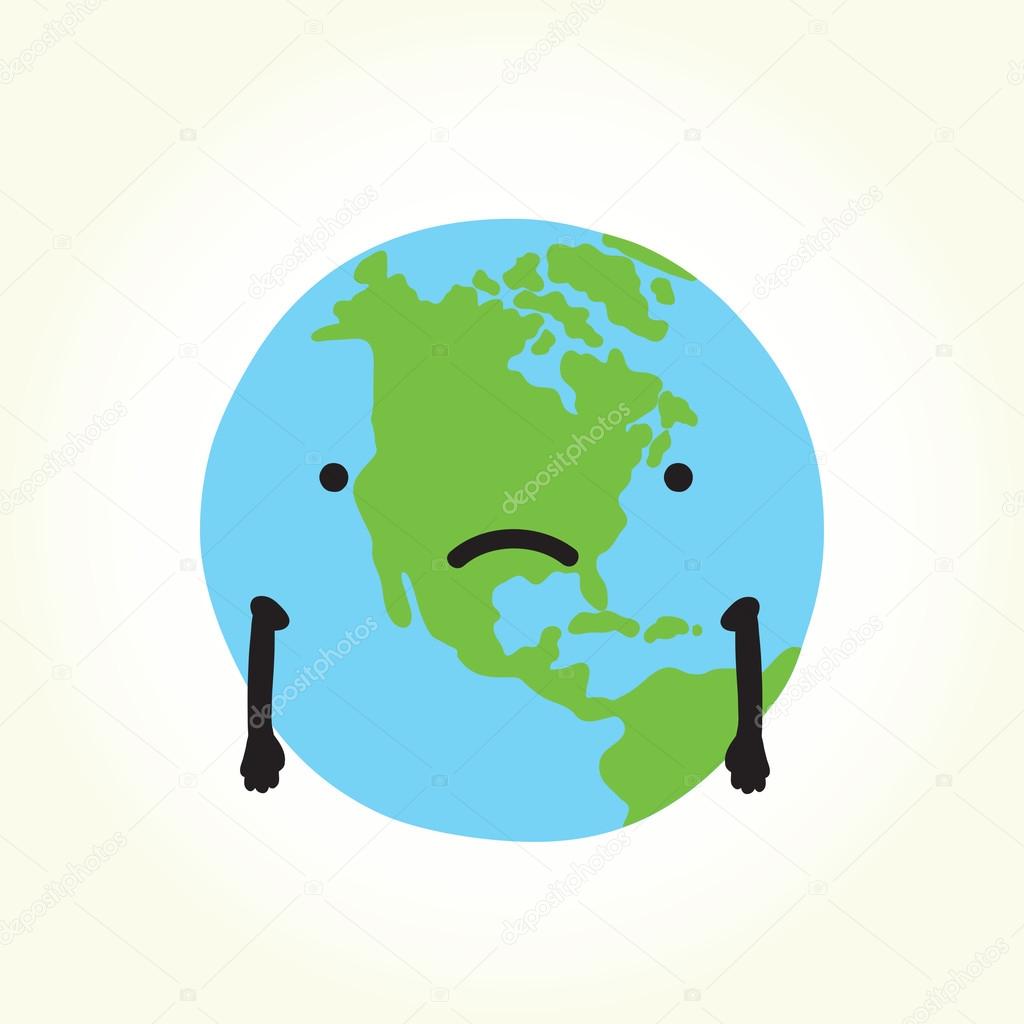 2
WaterDr   p
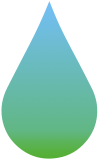 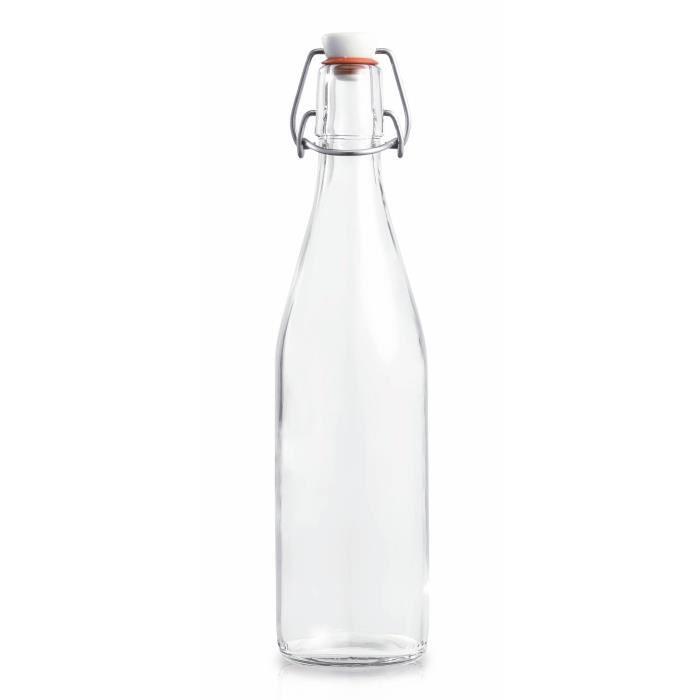 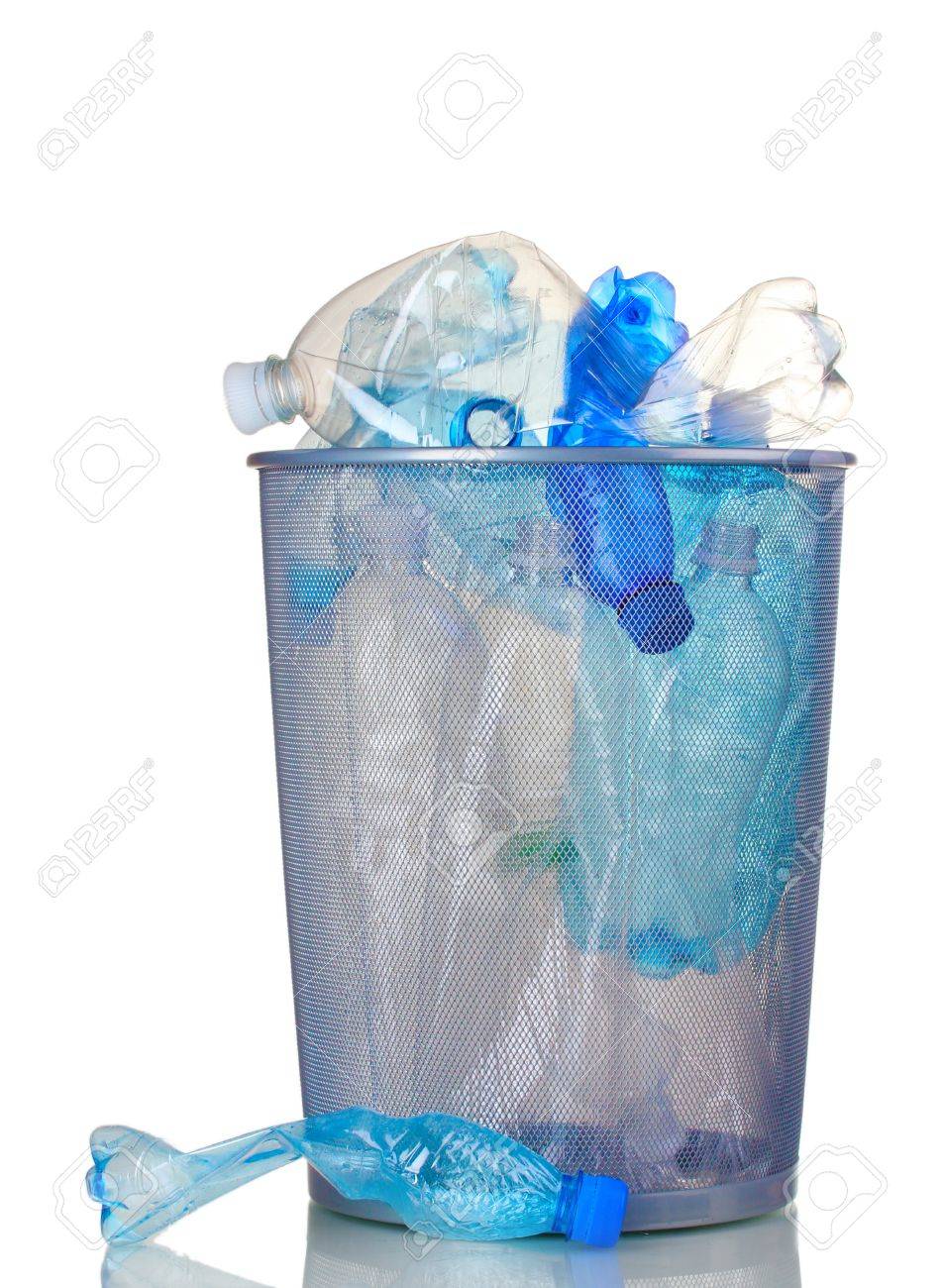 WaterDr   p
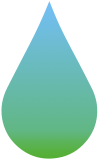 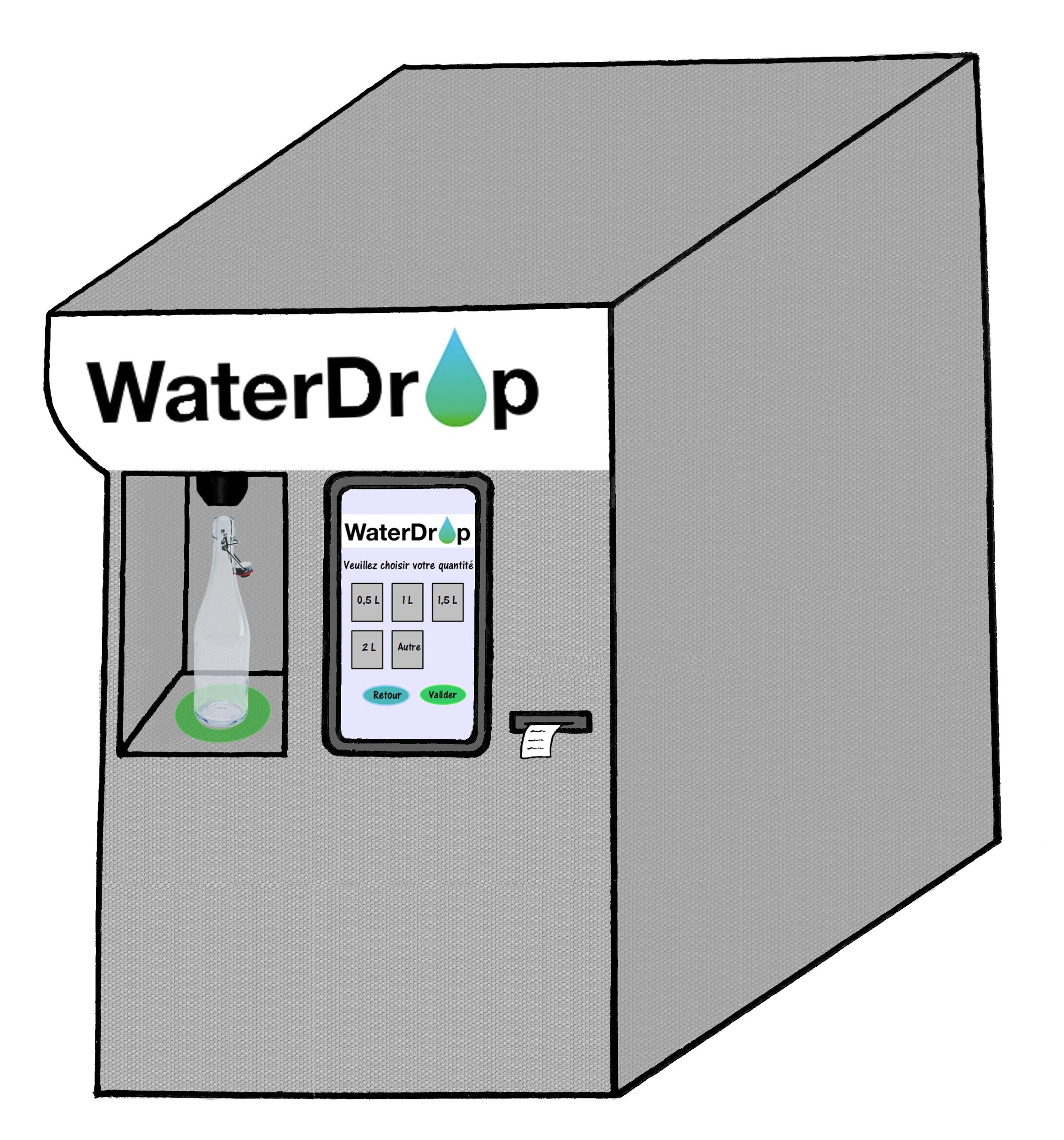 Machine distribution d’eau minérale
WaterDr   p
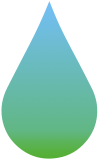 Clients :
	I. Particuliers 
	II. Grandes surfaces
Y
Z
X
Partenariat :
	I. Les distributeurs d’eau de source